Palatolalie
Vymezení termínu
narušená komunikační schopnost na podkladě orgánového defektu (rozštěp patra, rozštěp rtu a patra)
dochází k nedostatečné funkci velofaryngeálního (patrohltanového) uzávěru
vývojová porucha
 řeč se vytváří na nesprávném základě (až za rozštěpem)
OROFACIÁLNÍ ROZŠTĚPY
- oralis = ústní, facialis = obličejový, tvářový
- rozštěpy obličeje, rtu, patra
- vrozené orgánové anomálie (defekty), které postihují pevné útvary oddělující dutinu ústní od dutiny nosní a orgány patrohltanového závěru
- jejich důsledkem je nedostatečná funkce velofaryngeálního uzávěru
- mohou vznikat v 30.-60. dnu těhotenství
ETIOLOGIE OROF. ROZŠTĚPŮ
endogenní faktory – dědičnost
exogenní faktory – teratogenní vlivy: prenatální infekce, choroby matky v těhotenství, věk matky nad 38 let, působení škodlivin, léčiv a chemických látek
Většinou kombinace endogenních a exogenních faktorů
KLASIFIKACE ROZŠTĚPŮ
KERNAHAN - STARKOVA KLASIFIKACE ROZŠTĚPŮ
- v současnosti užívaná
1. Rozštěp primárního patra 
- jednostranný částečný, jednostranný kompletní, oboustranný kompletní, rozštěp rtů a alveolárního výběžku)
2. Rozštěp primárního a sekundárního patra (ret, alveolární výběžek, měkké patro, tvrdé patro, uvula)
- jednostranný kompletní, oboustranný kompletní
3. Rozštěp sekundárního patra 
- rozštěp tvrdého patra
- rozštěp měkkého patra
4. Vzácné a atypické rozštěpy
- mediální rozštěp horního rtu, šikmé a příčné rozštěpy, rozštěp dolního rtu, rozštěp nosu
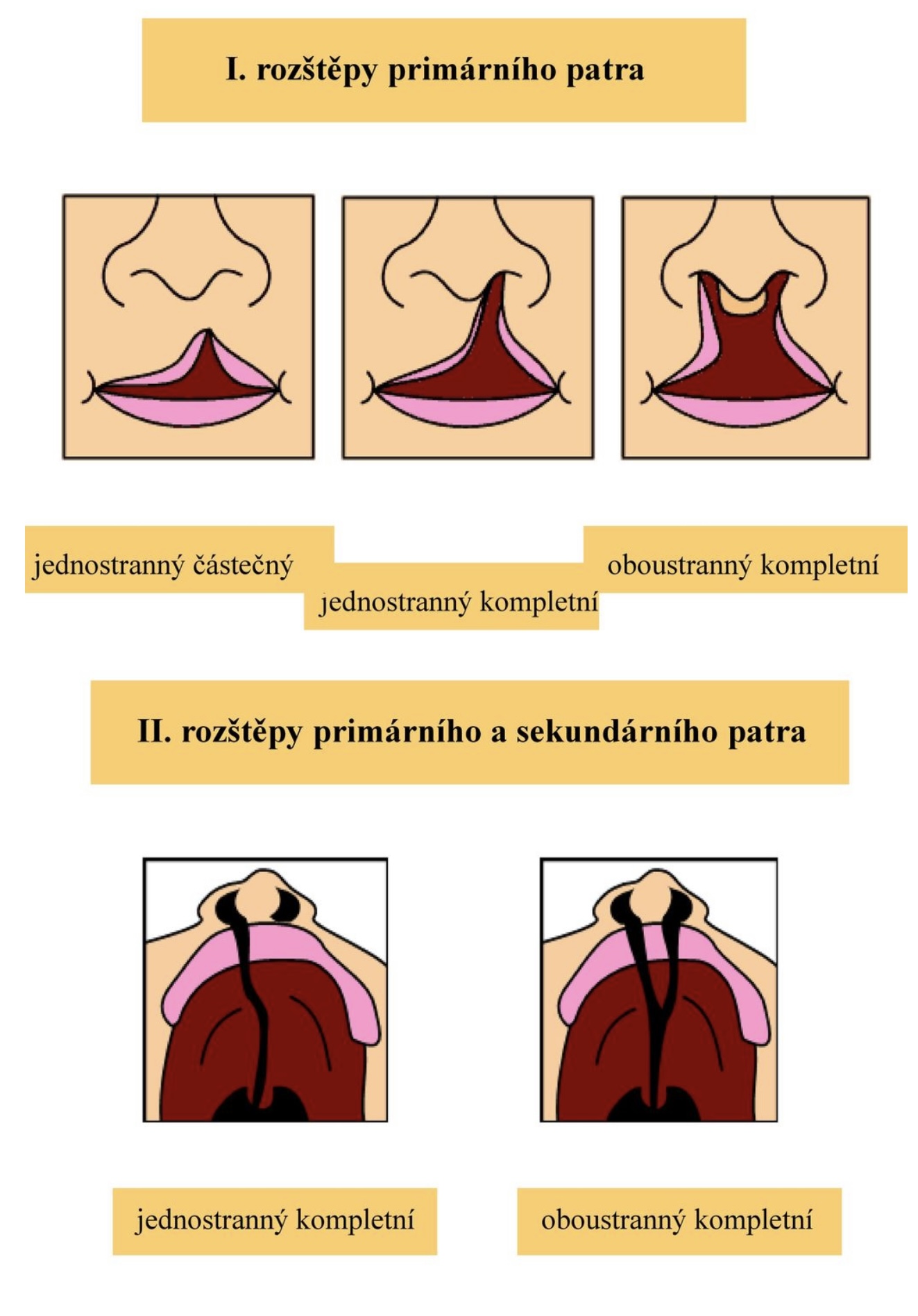 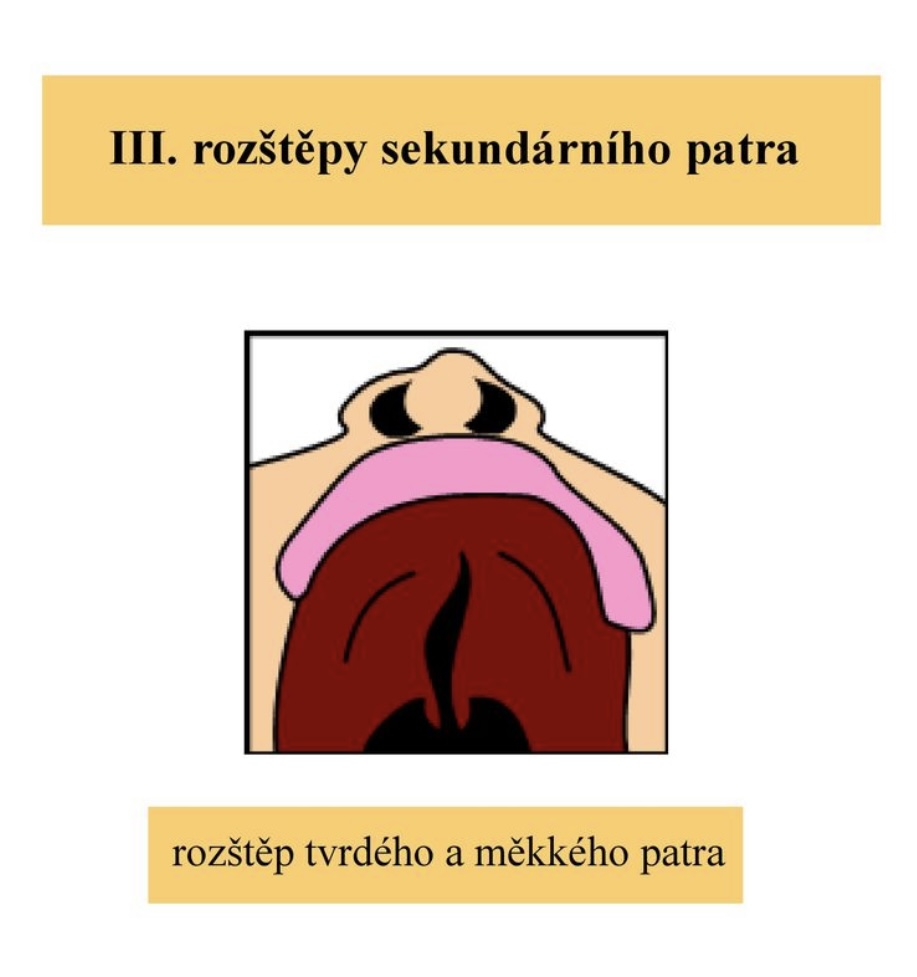 KLASIFIKACE PALATOLÁLIE- dle Sováka
1. stupeň = představuje řeč, v níž se projeví jen nepatrné zbytky palatolalie v podobě nenápadně otevřené huhňavosti a zbytků dyslalie
2. stupeň= v řeči jsou význačnější příznaky huhňavosti i poruchy artikulace, avšak neprojevují se příliš nenápadně při komunikaci
3. stupeň = je palatolálie velmi nápadná, řeč je však ještě srozumitelná
4. stupeň = řeč je již nesrozumitelná
KLASIFIKACE PALATOLÁLIE- dle Kerekrétiové
1. dobrá – řeč je srozumitelná, bez nedostatku typických pro palatolalii s lehkou poruchou rezonance (slyšitelnou jen pro odborníky)
2. společensky únosná - v řeči se vyskytují zbytky palatolalie
3. těžší srozumitelnost – řeč je obtížně srozumitelná pro okolí, někdy i pro nejbližší
4. nesrozumitelná řeč – řeč je stejně nesrozumitelná pro okolí i pro nejbližší
Videa
https://www.youtube.com/watch?v=womwRMf8-70 Šance dětem – Příběh Karličky
https://www.youtube.com/watch?v=WheWArz84I0&t=8s Šťastný úsměv – rozštěp obličeje
Zdroje
www.stastny-usmev.cz
www.rozstep.cz
Závěrečná práce: Zkušenost rodičů dětí s orofaciálním rozštěpem (Mgr. Bc. Alžběta Sapáková)
Logopedie Klenková
Palatolalie
Veronika Zelenková, Lucie Šidlová, Markéta Gregorová
SYMPTOMATOLOGIE
Časté:
Poruchy rezonance
Poruchy artikulace
Méně časté
Nesrozumitelnost řeči
Narušený vývoj řeči
Poruchy hlasu 
Narušené koverbální chování (souhyby, mimika)
Vady sluchu
[Speaker Notes: Narušená je verbální i neverbální]
DIAGNOSTIKAMezioborová spolupráceFoniatr, logoped, ORL, plastický chirurg, neonatolog, pediatr, zubař
Specifická diagnostika
Funkce orofaciální oblasti
Vývoj řeči
Velofaryngeální mechanismus
Nosní rezonance
Srozumitelnost řeči
Hlas
Neverbální chování
Všeobecná diagnostika
Logopedické vyšetření (Lechta)
Osobní, rodinná i sociální anamnéza
Orientační vyšetření sluchu a fonematického sluchu
Porozumění řeči a řečová produkce
Motorika artikulačních orgánů
VYŠETŘOVACÍ ZKOUŠKY - SUBJEKTIVNÍ
GUTZMANOVA A-I ZKOUŠKA
Vyslovování A – I při střídavě zmáčknutém a uvolněném chřípí nosu (zvuk hlásky A se nemění)
Pozitivní při otevřené huhňavosti – změna hlásky I
Negativní při zavřené huhňavosti – rozdíl není slyšet
CZERMAKOVA ZKOUŠKA
Přiložení kovové destičky/zrcátka pod nos
Pozitivní při otevřené huhňavosti – zamlžení zrcátka
Negativní při zavřené huhňavosti – nezamlží se
VYŠETŘOVACÍ ZKOUŠKA - OBJEKTIVNÍ
NAZOMETRIE
Měření podílu akustické energie procházející při fonaci dutinou ústní a dutinou nosní
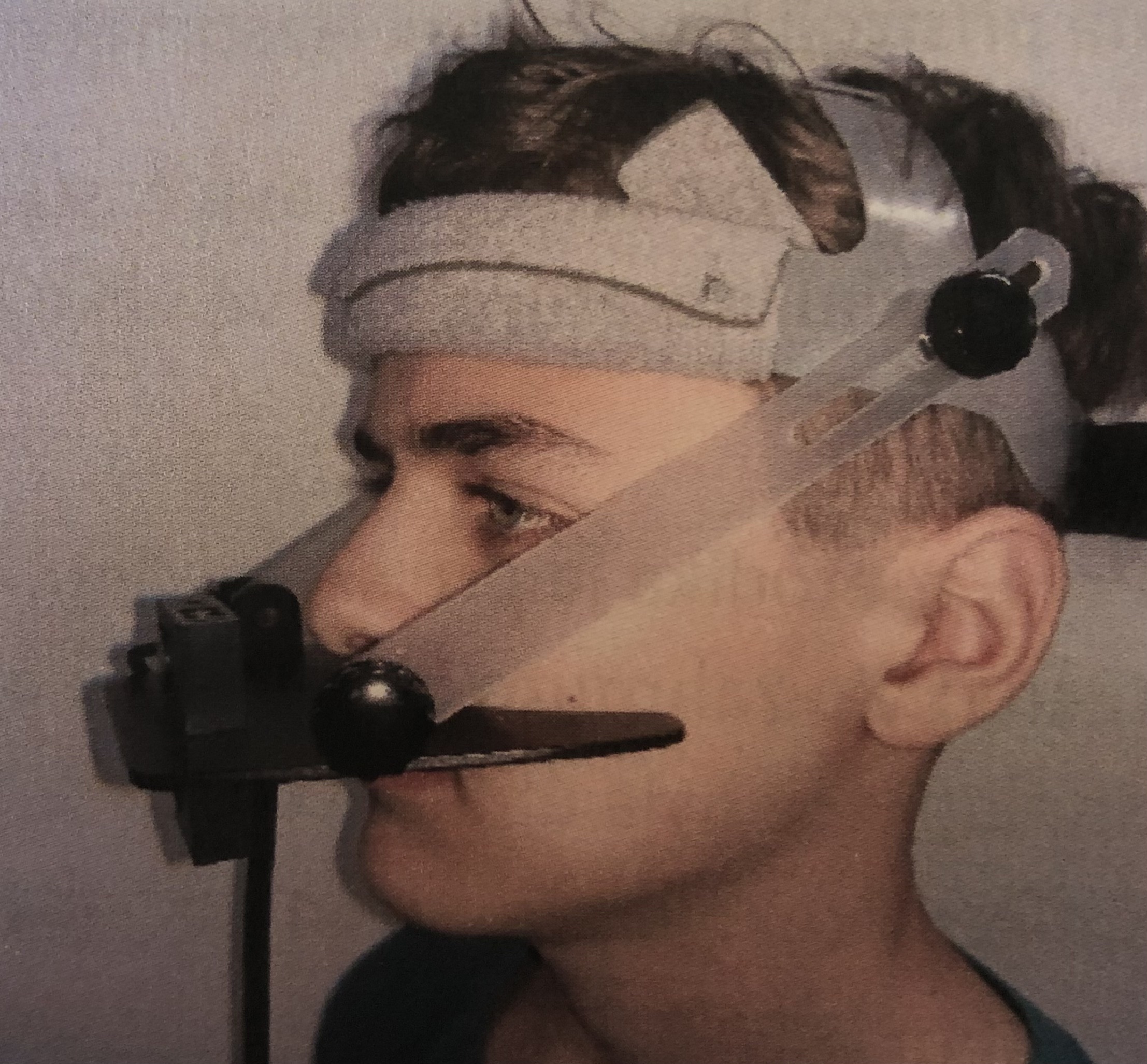 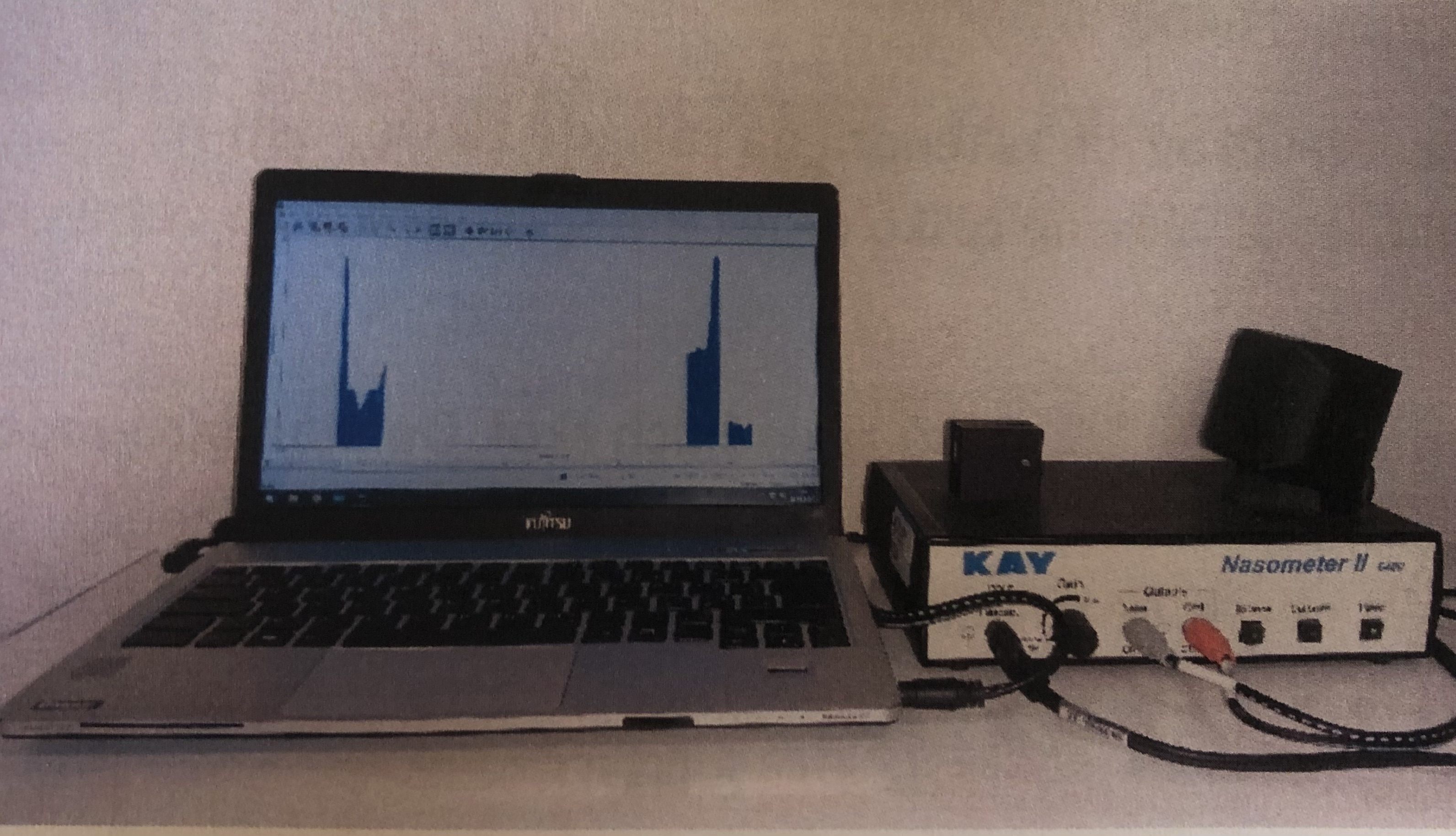 TERAPIE
Péče často hned po narození a přetrvává až do dospělosti
Logoped nastupuje až po chirurgických zákrocích
Logopedická intervence:
Péče předoperační
Péče pooperační
PÉČE PŘEDOPERAČNÍ
Pro rodiče
Rodiče jsou řečovým vzorem
Upozornit na odlišnosti ve stádiu žvatlání
Naučí rodiče jak rozvíjet KS:
Napodobování zvuků
Vytváření situací
Rozvoj zrakové percepce
Rozvoj sluchové percepce
Rozvoj slovní zásoby
PÉČE POOPERAČNÍ
Operace nejčastěji okolo 3.-4. měsíce
Masáže rtu a patra (vždy je důležitá konzultace s lékařem!)
Cvičení ke zlepšení rezonance
Sání, dýchání, foukání, 
Cvičení na rozvoj artikulace
Zlepšování srozumitelnosti řeči
Rozvíjení všech jazykových rovin
SPOLEČNOSTI
ŠŤASTNÝ ÚSMĚV - http://stastny-usmev.cz/
https://www.youtube.com/watch?v=WheWArz84I0 
Rozštěpové centrum Brno (FNUSA) - https://www.fnbrno.cz/centrum-pro-lecbu-rozstepu-obliceje/k1735 
Vývoj plodu v děloze
https://www.youtube.com/watch?v=wFY_KPFS3LA 
https://www.youtube.com/watch?v=oz1kJexvEFE
ZDROJE
KLENKOVÁ, J. Logopedie, Praha: Grada, 2006. 228 s. ISBN 978-80-247-1110-9
Vývoj řeči a její terapie u pacientů s orofaciálním rozštěpem | www.rozstep.cz. Rozštěp rtu, čelisti, patra [online]. Copyright © MUDr. Zdeněk Dvořák Phd. [cit. 05.03.2022]. Dostupné z: http://www.rozstep.cz/vyvoj-reci-a-jeji-terapie-u-pacientu-s-orofacialnim-rozstepem/
Standardní testy nazometrie v dětském věku pro český jazyk